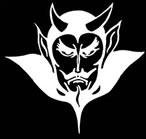 Devil  physicsThe  baddest  class  on  campusIB  Physics
Topic 9Wave Phenomena
Tsokos lesson 9-1simple harmonic motion
Essential Idea:
The solution of the harmonic oscillator can be framed around the variation of kinetic and potential energy in the system.
Nature Of Science:
Insights:  
The equation for simple harmonic motion (SHM) can be solved analytically and numerically. 
Physicists use such solutions to help them to visualize the behavior of the oscillator. 
The use of the equations is very powerful as any oscillation can be described in terms of a combination of harmonic oscillators. 
Numerical modeling of oscillators is important in the design of electrical circuits.
Understandings:
The defining equation of SHM 
Energy changes
Applications And Skills:
Solving problems involving acceleration, velocity and displacement during simple harmonic motion, both graphically and algebraically 
Describing the interchange of kinetic and potential energy during simple harmonic motion 
Solving problems involving energy transfer during simple harmonic motion, both graphically and algebraically
Guidance:
Contexts for this sub-topic include the simple pendulum and a mass-spring system.
Data Booklet Reference:
Utilization:
Fourier analysis allows us to describe all periodic oscillations in terms of simple harmonic oscillators. The mathematics of simple harmonic motion is crucial to any areas of science and technology where oscillations occur 
The interchange of energies in oscillation is important in electrical phenomena
Utilization:
Quadratic functions (see Mathematics HL sub-topic 2.6; Mathematics SL sub-topic 2.4; Mathematical studies SL sub-topic 6.3) 
Trigonometric functions (see Mathematics SL sub-topic 3.4)
Aims:
Aim 4: students can use this topic to develop their ability to synthesize complex and diverse scientific information 
Aim 7: the observation of simple harmonic motion and the variables affected can be easily followed in computer simulations
Aims:
Aim 6: experiments could include (but are not limited to): investigation of simple or torsional pendulums; measuring the vibrations of a tuning fork; further extensions of the experiments conducted in sub-topic 4.1. By using the force law, a student can, with iteration, determine the behaviour of an object under simple harmonic motion. The iterative approach (numerical solution), with given initial conditions, applies basic uniform acceleration equations in successive small time increments. At each increment, final values become the following initial conditions.
Oscillation vs. Simple Harmonic Motion
An oscillation is any motion in which the displacement of a particle from a fixed point keeps changing direction and there is a periodicity in the motion i.e. the motion repeats in some way.
In simple harmonic motion, the displacement from an equilibrium position and the force/acceleration are proportional and opposite to each other.
Relating SHM to Motion Around A Circle
Radians
One radian is defined as the angle subtended by an arc whose length is equal to the radius
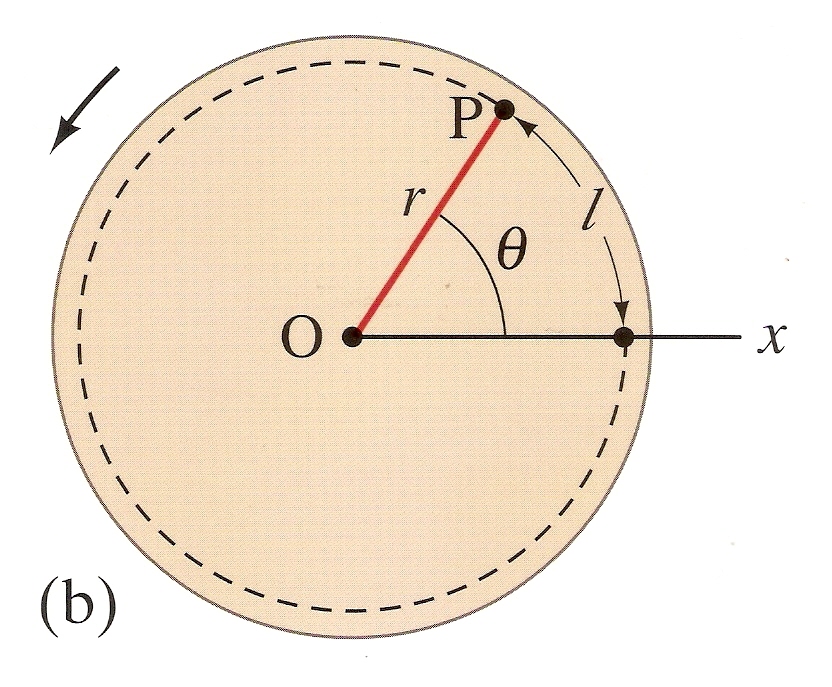 Radians
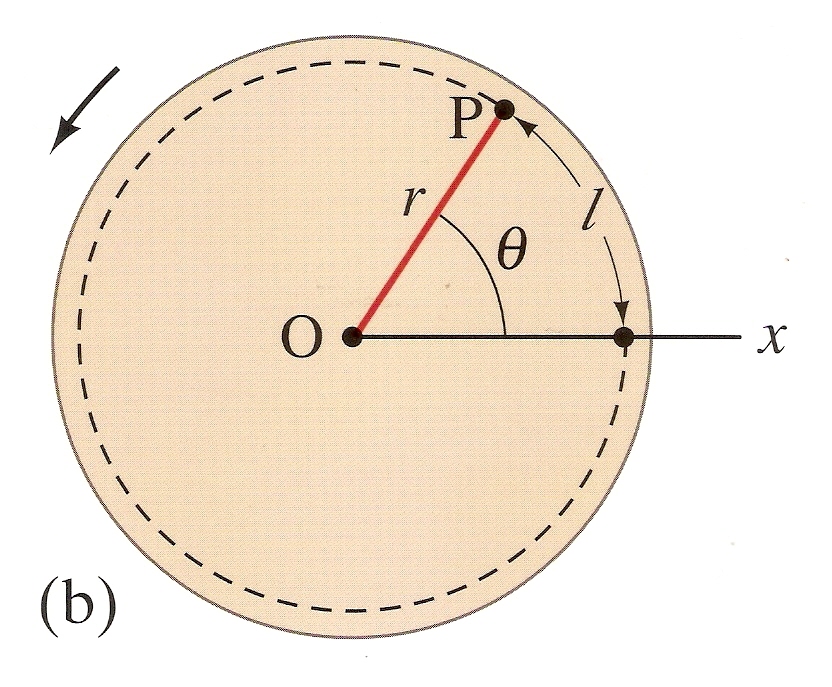 Angular Velocity
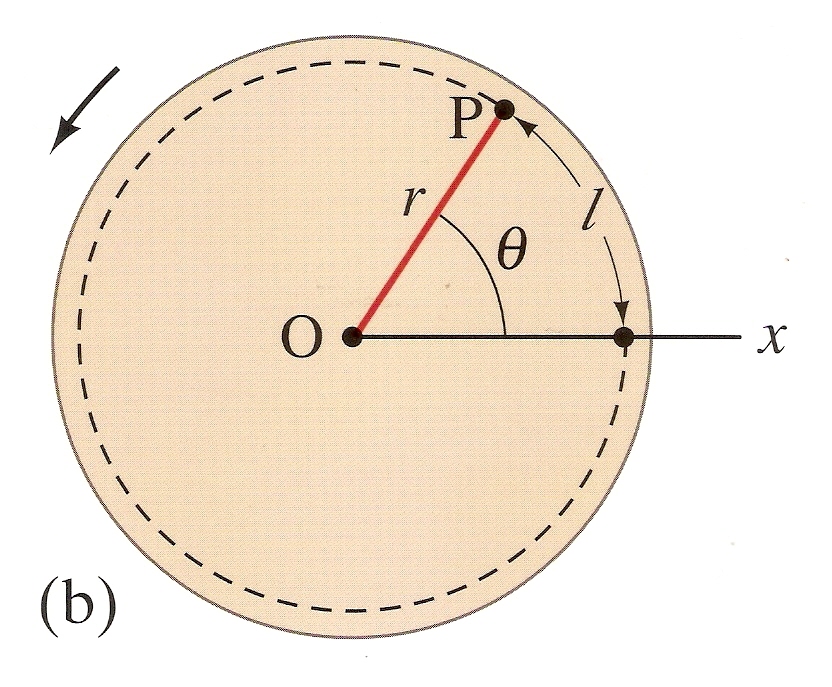 AngularAcceleration
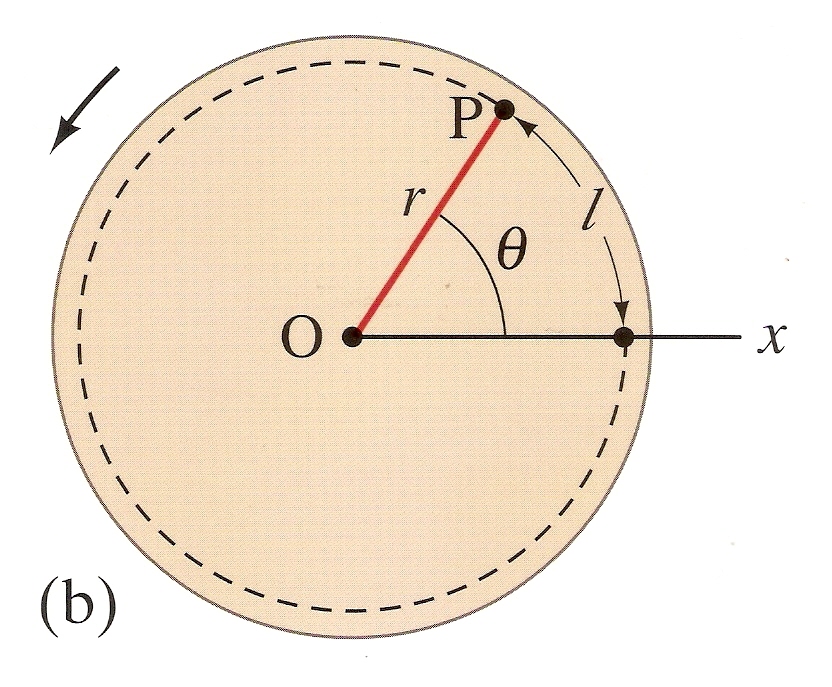 Data Booklet Reference:
Period
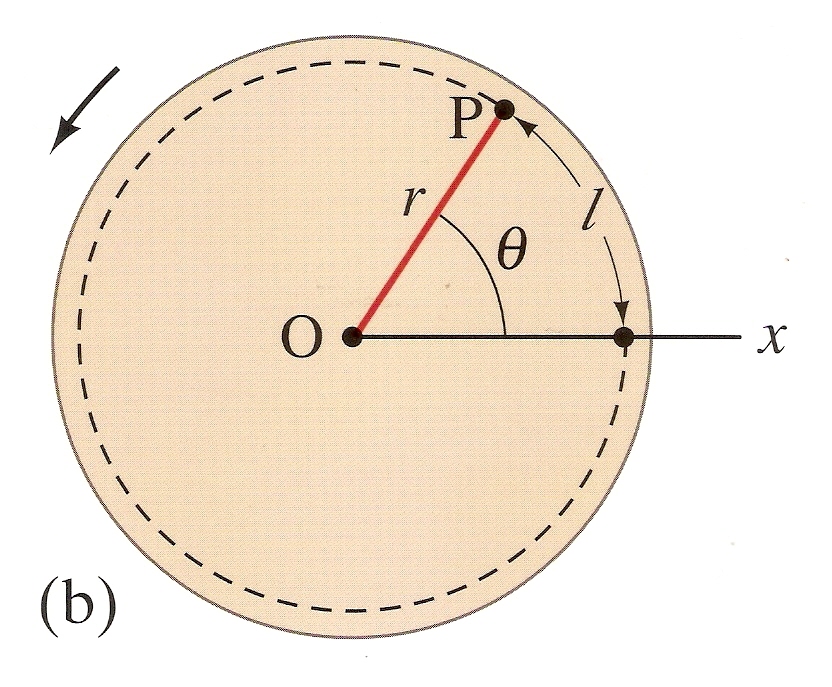 Data Booklet Reference:
Frequency
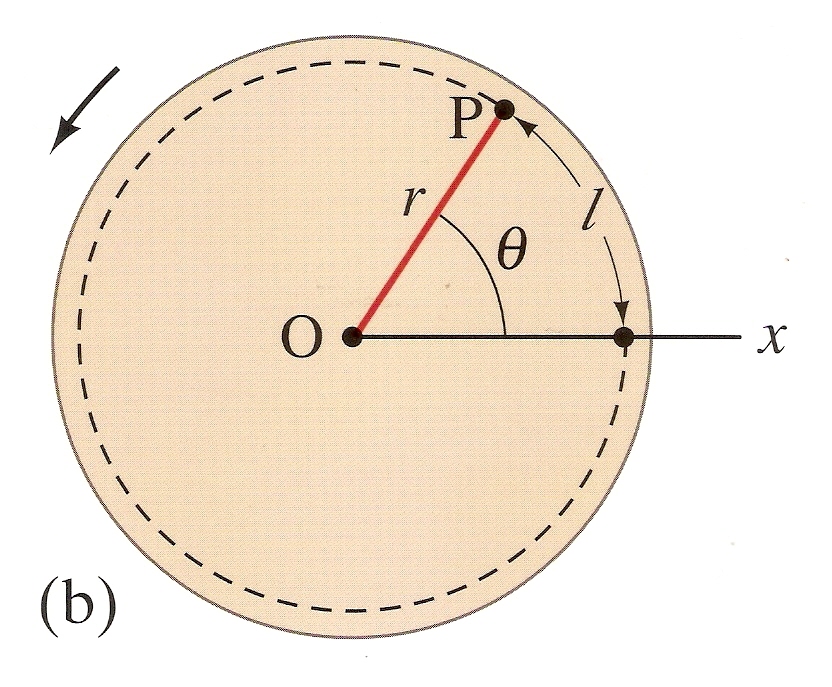 Relating SHM to Motion Around A Circle
The period in one complete oscillation of simple harmonic motion can be likened to the period of one complete revolution of a circle.
                                        angle swept
Time taken = ----------------------
				        angular speed (ω)
Mass-Spring System
Relating SHM to Motion Around A Circle, Mass-Spring
Relating SHM to Motion Around A Circle, Mass-Spring
Data Booklet Reference:
Relating SHM to Motion Around A Circle, Pendulum
θ
FT
mg  cosθ
mg  sinθ
mg
Relating SHM to Motion Around A Circle, Pendulum
θ
FT
mg  cosθ
mg  sinθ
mg
Relating SHM to Motion Around A Circle, Pendulum
θ
FT
mg  cosθ
mg  sinθ
mg
Relating SHM to Motion Around A Circle, Pendulum
θ
FT
mg  cosθ
mg  sinθ
mg
Data Booklet Reference:
Relating SHM to Motion Around A Circle, Pendulum
θ
FT
mg  cosθ
mg  sinθ
mg
Relating SHM to Motion Around A Circle, Pendulum
θ
FT
Differential Equation Machine
mg  cosθ
mg  sinθ
mg
Data Booklet Reference:
Relating SHM to Motion Around A Circle, Pendulum
θ
FT
Max Displacement
mg  cosθ
mg  sinθ
Zero Displacement
mg
Relating SHM to Motion Around A Circle, Pendulum
θ
FT
mg  cosθ
mg  sinθ
mg
Data Booklet Reference:
Relating SHM to Motion Around A Circle, Pendulum
θ
FT
mg  cosθ
mg  sinθ
mg
So what is x0?
Relating SHM to Motion Around A Circle, Pendulum
θ
FT
mg  cosθ
mg  sinθ
mg
So what is x0?
Amplitude
Equation Summary
Defining Equation:

Angular Frequency:


Period:
Equation Summary
Equation Summary
Maximum speed:

Maximum acceleration:
Data Booklet Reference:
Energy in SHM
Energy in SHM
Energy in SHM
Energy in SHM
Energy in SHM
Energy in SHM
Data Booklet Reference:
Energy in SHM
Data Booklet Reference:
End Result
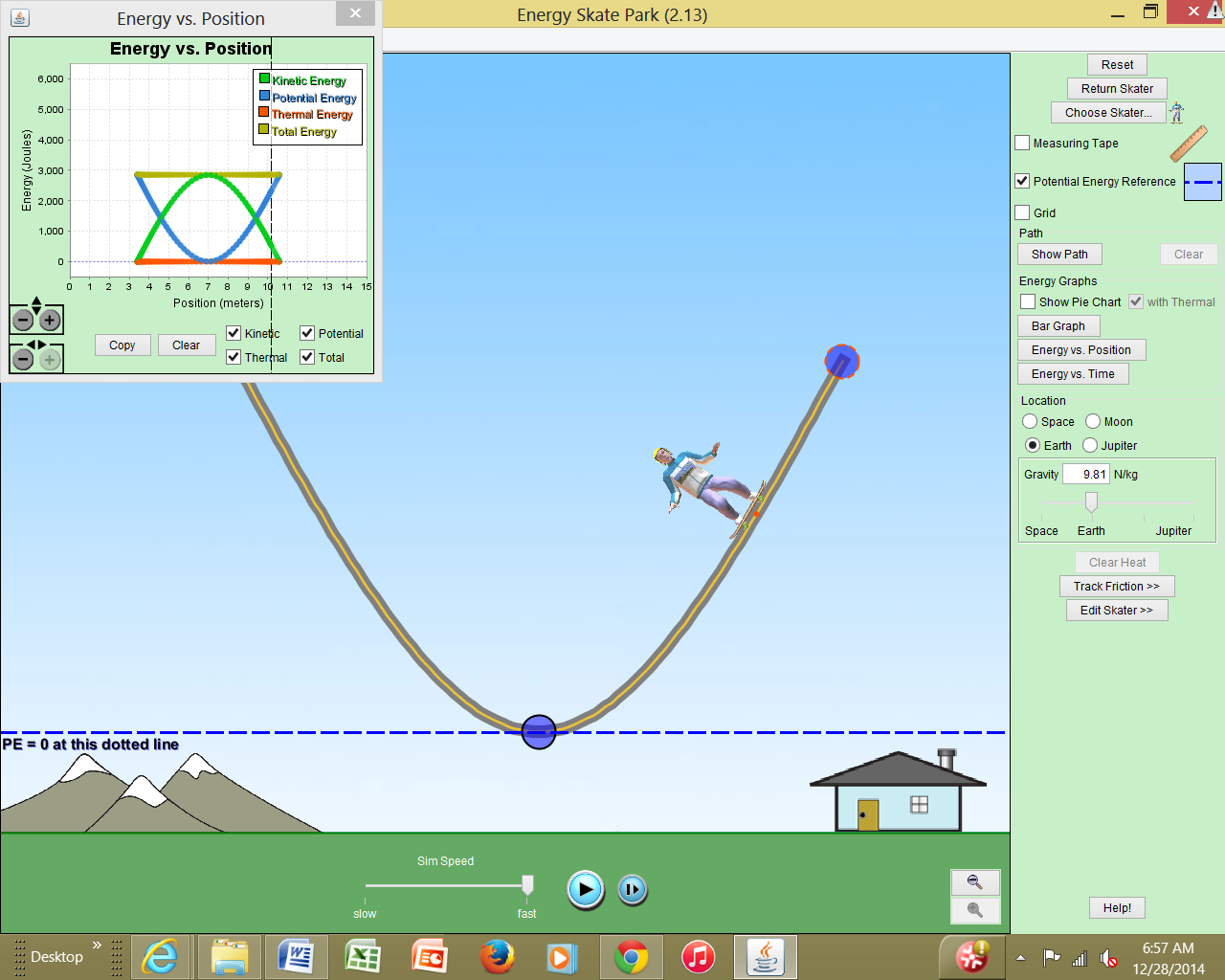 Section Summary:
Essential Idea:
The solution of the harmonic oscillator can be framed around the variation of kinetic and potential energy in the system.
Understandings:
The defining equation of SHM 
Energy changes
Applications And Skills:
Solving problems involving acceleration, velocity and displacement during simple harmonic motion, both graphically and algebraically 
Describing the interchange of kinetic and potential energy during simple harmonic motion 
Solving problems involving energy transfer during simple harmonic motion, both graphically and algebraically
Data Booklet Reference:
Aims:
Aim 4: students can use this topic to develop their ability to synthesize complex and diverse scientific information 
Aim 7: the observation of simple harmonic motion and the variables affected can be easily followed in computer simulations
Aims:
Aim 6: experiments could include (but are not limited to): investigation of simple or torsional pendulums; measuring the vibrations of a tuning fork; further extensions of the experiments conducted in sub-topic 4.1. By using the force law, a student can, with iteration, determine the behaviour of an object under simple harmonic motion. The iterative approach (numerical solution), with given initial conditions, applies basic uniform acceleration equations in successive small time increments. At each increment, final values become the following initial conditions.
Homework
#1-13